Sběr dat v kvalitativním výzkumu a etika
Kvalitativní výzkum
13. 3. 2025
Eva M. Hejzlarová
Minitest
Metody sběru dat
Rozhovor
Rozhovor
Nejčastější technika

Strukturovaný rozhovor (princip dotazníku)
Polostrukturovaný rozhovor (rozhovor pomocí návodu)
Nestrukturovaný rozhovor (volný rozhovor, neformální rozhovor, narativní rozhovor)

Expertní rozhovor
Pozorování
Pozorování
Relativně těžká metoda sběru dat
Zúčastněné pozorování (participant observation)
dlouhodobé, systematické, reflexivní sledování probíhajících aktivit přímo ve zkoumaném terénu s cílem objevit a reprezentovat sociální život a proces
Výzkumník je účastníkem interakcí (ale spíše sleduje, než aby je inicioval), pozorovatelem; přítelem, cizincem, laikem
Pozorování
Umožňuje:
zachytit, co se děje a jak vypadá daná situace
pochopit kontext, ve kterém se situace odehrává
otevřenost vůči „životu“ (vs. fenoménům popsaným v odborné literatuře)
zaměřit se na rutinní situace, které jinak unikají pozornosti
Pozorování
Zúčastněné
Skryté zúčastněné pozorování (etika!)
Otevřené zúčastněné pozorování
Nezúčastněné
Pozorování
Popis fyzického prostředí pozorování
Popis sociální stránky prostředí pozorování
Popis jednání aktérů
Neverbální komunikace

Přístup do terénu (access)
Klíčové osoby (gate-keepers)
Terénní poznámky
Pozorování
Podobné textu Saši Uhlové

Kateřina Nedbálková (továrna na obuv)
Laco Toušek (lidé bez domova v Plzni)
Text
Text
Co všechno může být „text“ pro analýzu v rámci kvalitativního výzkumu?
Text
Veřejné dokumenty (strategie, volební programy), neveřejné dokumenty (interní zápisy z porad), soukromé dokumenty (deníky), mediální obsahy (články, rozhlasové příspěvky) 
Vizualizace
Fotografie, plakáty, komiksy, videa (audiovizuál)
Text
Co všechno může být „text“ pro analýzu v rámci kvalitativního výzkumu?
Text v pravém slova smyslu
veřejné dokumenty (strategie, volební programy), 
neveřejné dokumenty (interní zápisy z porad), 
soukromé dokumenty (deníky – viz Nedbálková: http://www.biograf.org/clanek.php?clanek=v4901), 
mediální obsahy (články, rozhlasové příspěvky, přepisy televizních příspěvků, blogy, vlogy, příspěvky na sociálních sítích) 
Vizualizace
Fotografie, plakáty, komiksy, videa (audiovizuál)
Text
Výhoda textu
Relativně snadná dostupnost
Menší objem dat než u rozhovorů

Klíčové
Rozhodnutí o výběru dokumentů (povaha, počet, časové rozmezí)
Důležité při komparaci 

Zdroje
Mediální - Newton Media Search, Anopress
Webové stránky
Text – americký brouk
https://www.youtube.com/watch?v=4GjQ4piS2d4
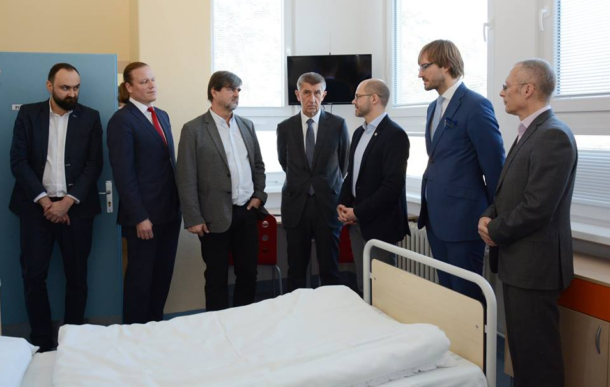 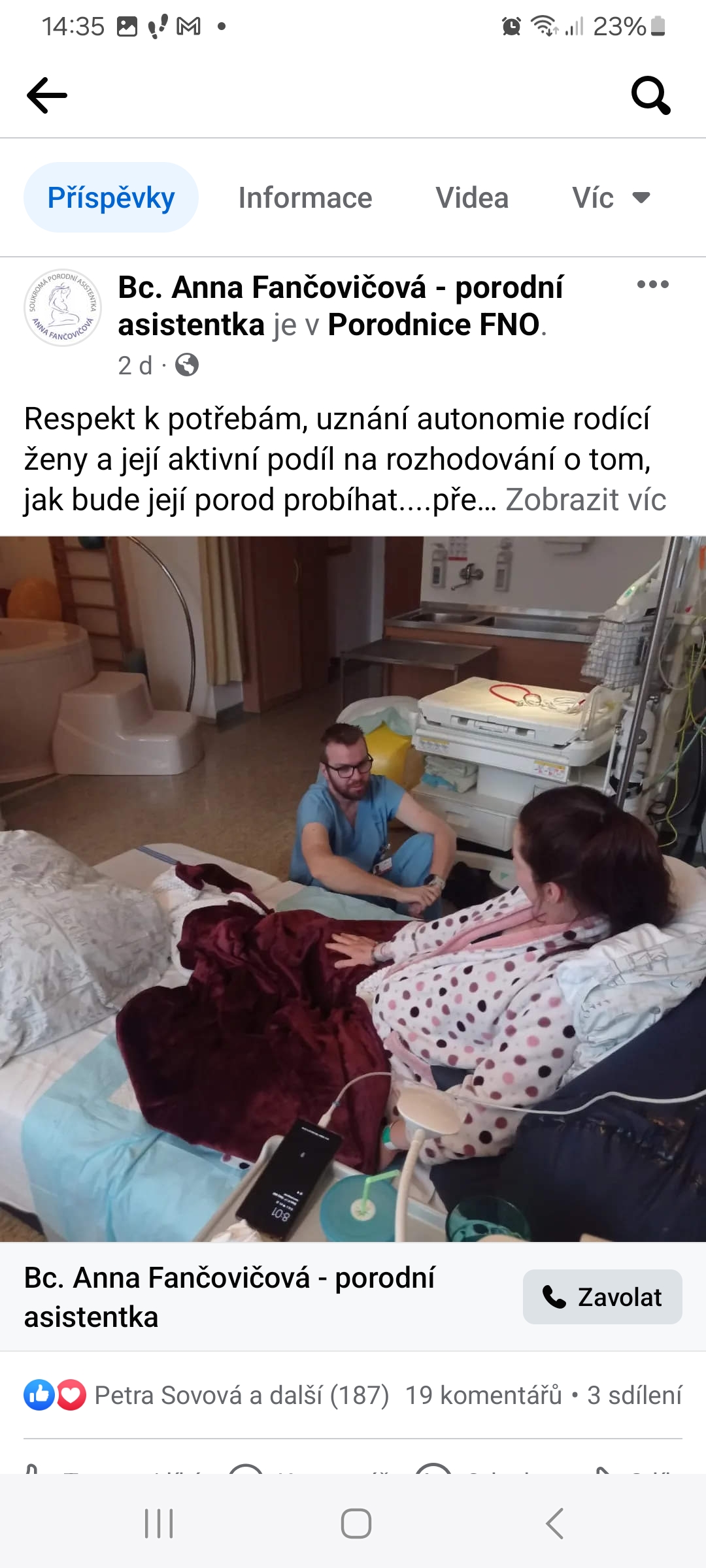 Etika
Etika (z řeckého ethos – mrav), nebo též teorie morálky je filozofická disciplína, která se zabývá zkoumáním mravní dimenze skutečnosti.

Etické aspekty výzkumu se řeší zejména ve výzkumu zahrnujícím živé bytosti
Etika jako horizontální téma
Důležité pro všechny fáze výzkumu
Zadavatel výzkumu
Cíl výzkumu
Metody sběru dat – bezpečí účastníků/ic výzkumu
Interpretace dat 
Publikace

Výzkumný tým
Etika ve společenskovědním výzkumu obecně
Svoboda výzkumu a odpovědnost
Respektování názorové plurality a tolerance 
Respektování lidské důstojnosti a autonomie při výzkumu 
Transparentnost 
Solidarita a spolupráce ve výzkumu 
Prospěšnost a nepoškozování, každé riziko výzkumu musí být vyváženo přínosem

Těsně provázáno s tématem kvality výzkumu
Etika ve výzkumu ve vztahu k „respondentům/kám“
Důvěrnost (anonymizace)
Poučený/informovaný souhlas
Zpřístupnění práce účastníkům/icím výzkumu

U „zranitelných“ skupin (vulnerable) jde také o zajištění toho, že se jejich stav výzkumem nezhorší
Eticky sporné výzkumy v sociálněvědním výzkumu
Philipp George Zimbardo – Stanford prison experiment (1971)
Robert Allan „Laud“ Humphreys – Tearoom trade (60. léta)

Aktuálně:
Etické komise
Plagiáty
Kauza Kovář - https://a2larm.cz/2019/06/v-plagiatorske-kauze-martina-kovare-nejde-jen-o-spatne-citace/
Kauza Tejkalová - https://a2larm.cz/2017/12/nemuzeme-rezignovat-na-vedecke-standardy/
Úkol na příště
1) Podívat se na https://www.youtube.com/watch?v=7aGQOVXbx6Q a zformulovat: 
co vás na tom zaujalo (pokud vás něco zaujalo), případně otázky, které ve vás rozhovor vzbudil.

2) Přečíst si text o expertních rozhovorech (moodle).

3) Přečíst si text o mediálních výstupech ve veřejněpolitickém výzkumu (moodle).